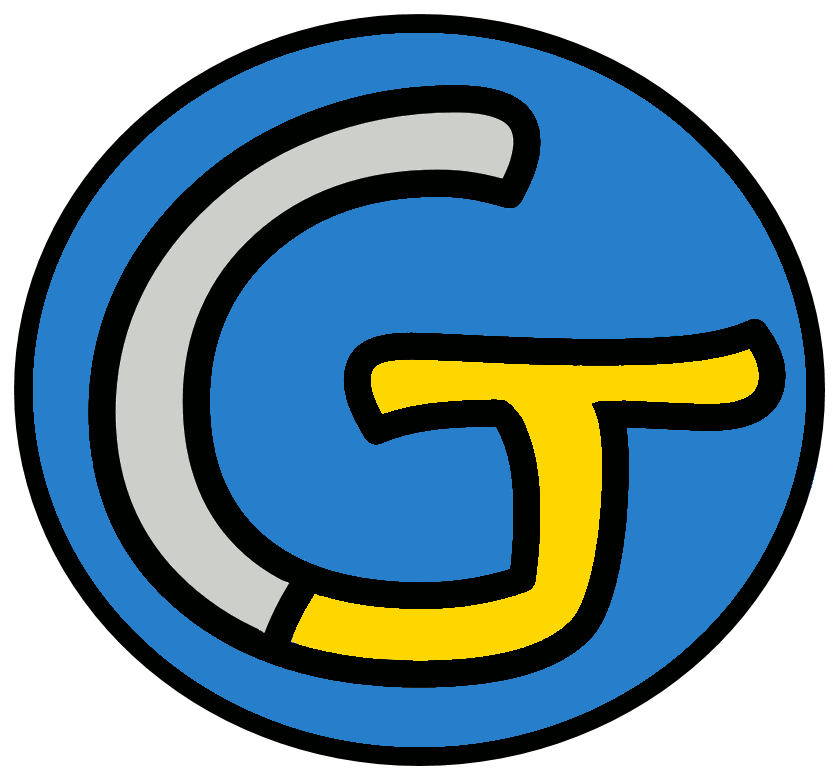 Mathématiques – Calcul mental CM2
Connaître les tables de multiplication de 0 à 9
 Entraînement n° 2
Opération 1
4 x 9
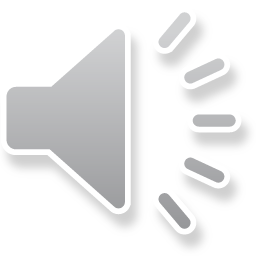 Opération 2
5 x ... 
= 15
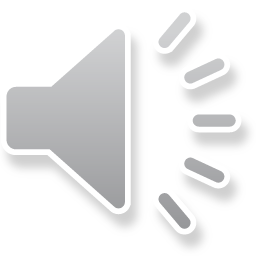 Opération 3
... x 8
= 64
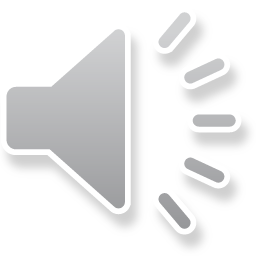 Opération 4
2 x 8
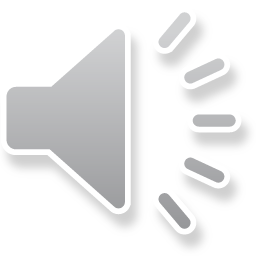 Opération 5
7 x ... 
= 49
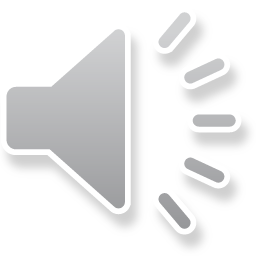 Opération 6
... x 6
= 36
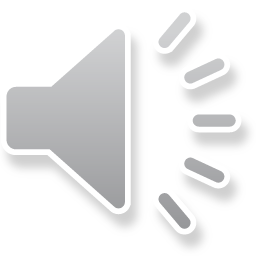 Opération 7
4 x 4
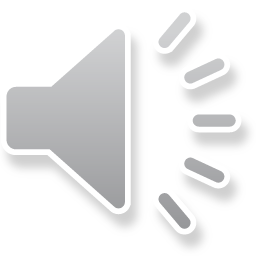 Opération 8
9 x ... 
= 90
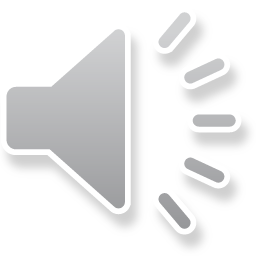 Opération 9
... x 5
= 35
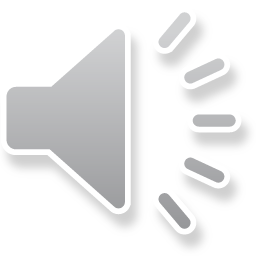 Opération 10
6 x 3
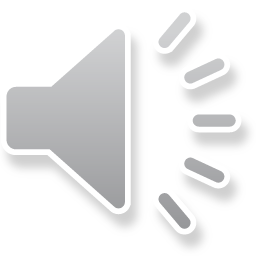 Opération 11
8 x ... 
= 72
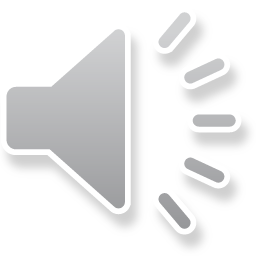 Opération 12
... x 1 
= 10
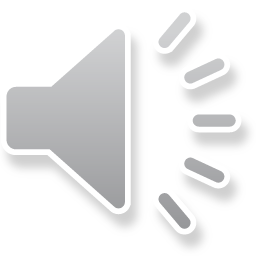 Opération 13
3 x 0
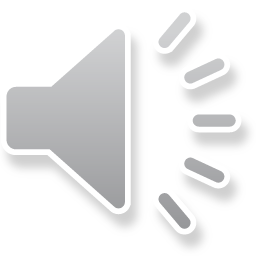 Opération 14
8 x ... 
= 56
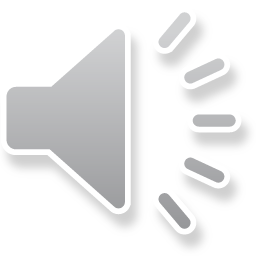 Opération 15
... x 7 
= 28
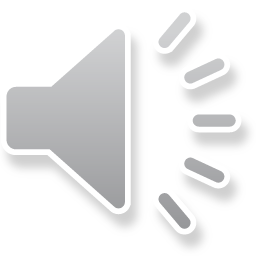 Opération 16
3 x 3
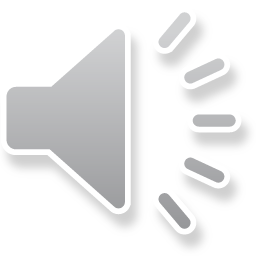 Opération 17
7 x ... 
= 63
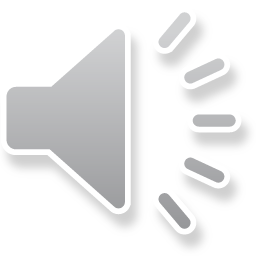 Opération 18
... x 1
= 2
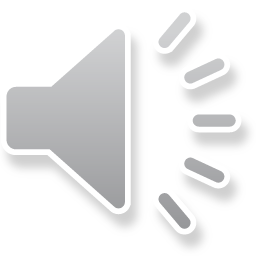 Problème
Au basket, Addam a inscrit 12 points en mettant des paniers à 3 points. 
Combien de paniers Addam a-t-il inscrits ?
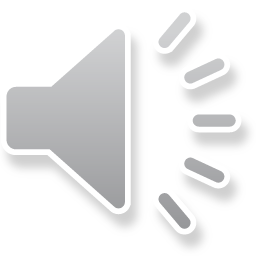 Correction
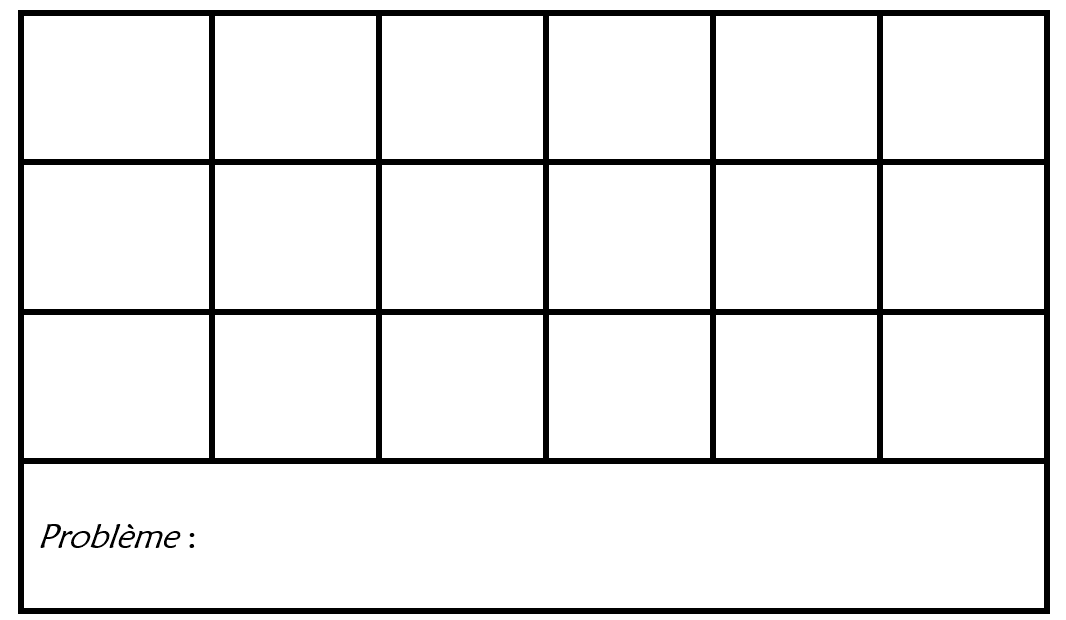